CHÀO MỪNG 
CÁC BẠN ĐẾN VỚI BÀI HỌC MỚI!
KHỞI ĐỘNG
Quan sát tranh và trả lời câu hỏi
Em hãy nêu cảm nhận về bức tranh mùa xuân của họa sĩ Nguyễn Công Huy.
KHỞI ĐỘNG
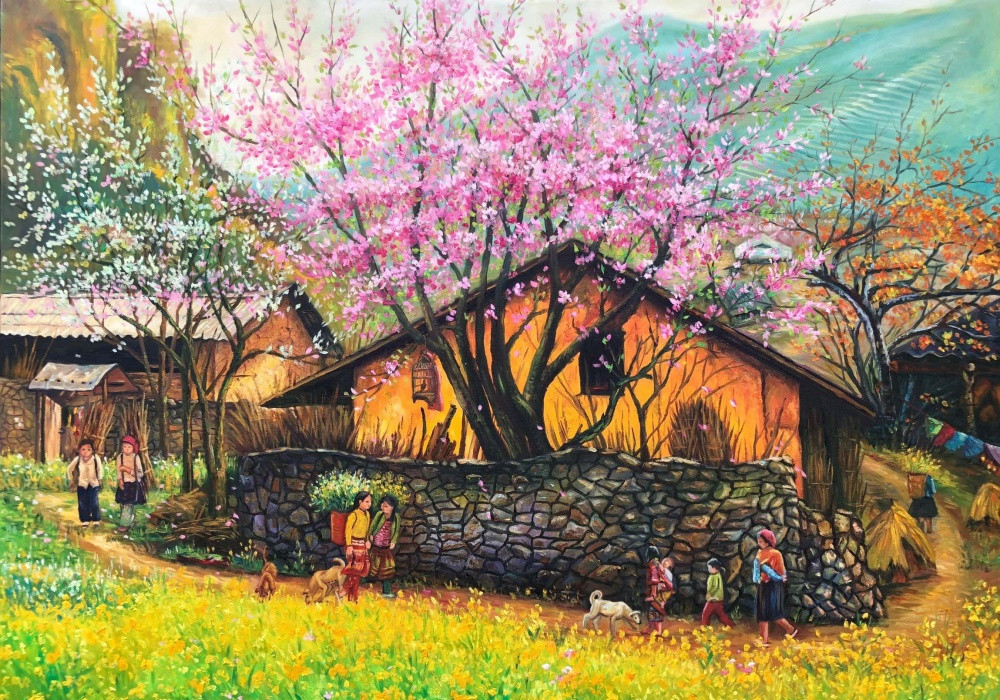 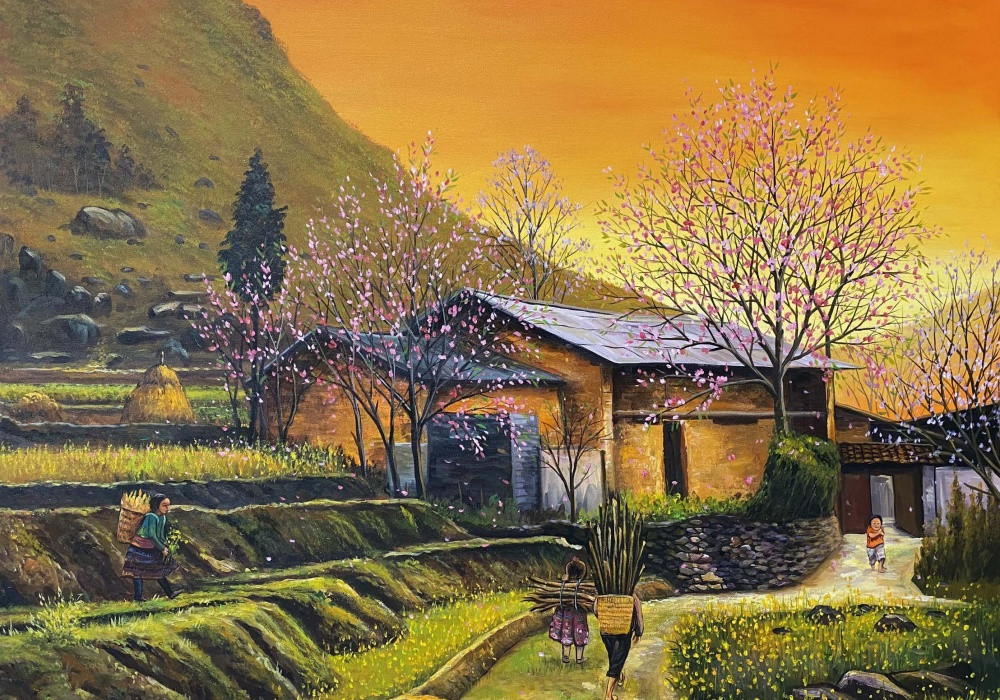 Mùa xuân Tây Bắc – Nguyễn Công Huy
BÀI 3: 
TẾT VÀ 
MÙA XUÂN
NỘI DUNG BÀI HỌC
01
02
03
04
QUAN SÁT VÀ NHẬN THỨC
SÁNG TẠO
THẢO LUẬN
ỨNG DỤNG
01
QUAN SÁT VÀ NHẬN THỨC
Khai thác hình ảnh, thông tin SGK tr.11, 12
NHÓM 1
NHÓM 2
NHÓM 3
Bố cục, hình ảnh và màu sắc của bức tranh như thế nào?
Cảm nghĩ của em về nội dung nghệ thuật trong từng tác phẩm.
Chia sẻ một trải nghiệm đặc biệt của em trong dịp Tết.
Khai thác hình ảnh, thông tin SGK tr.11, 12
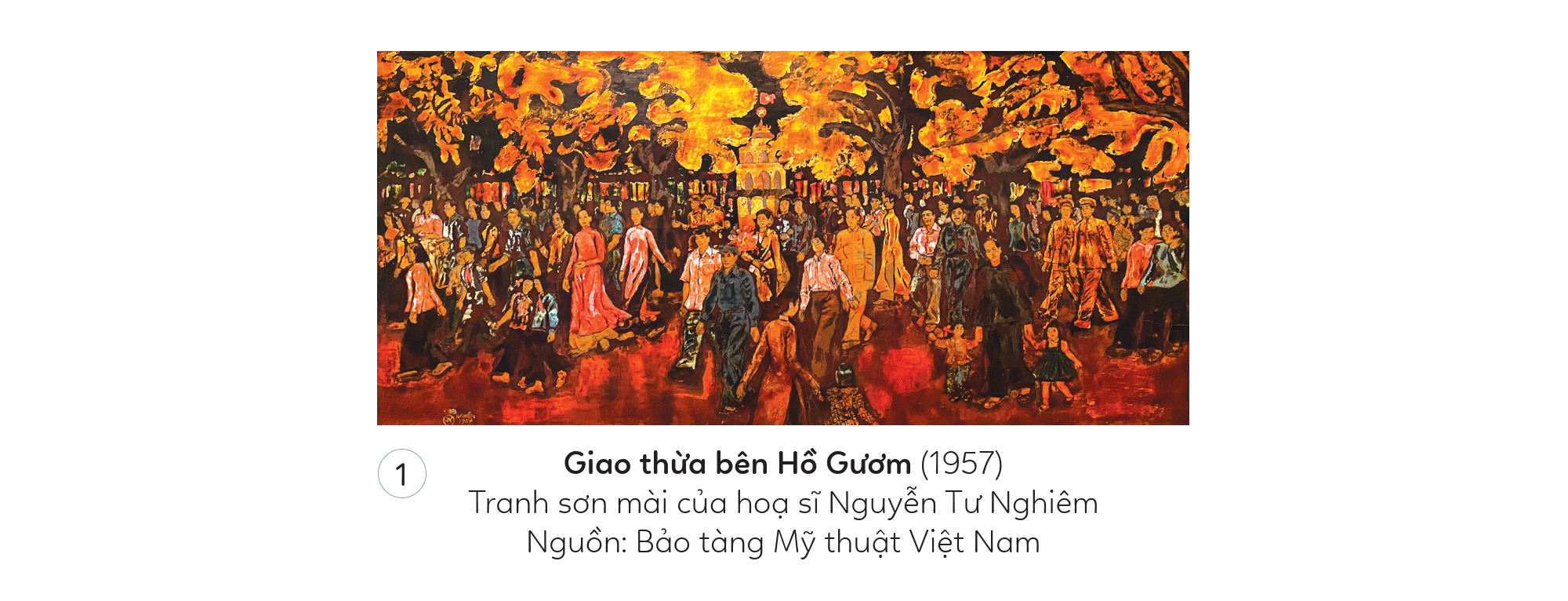 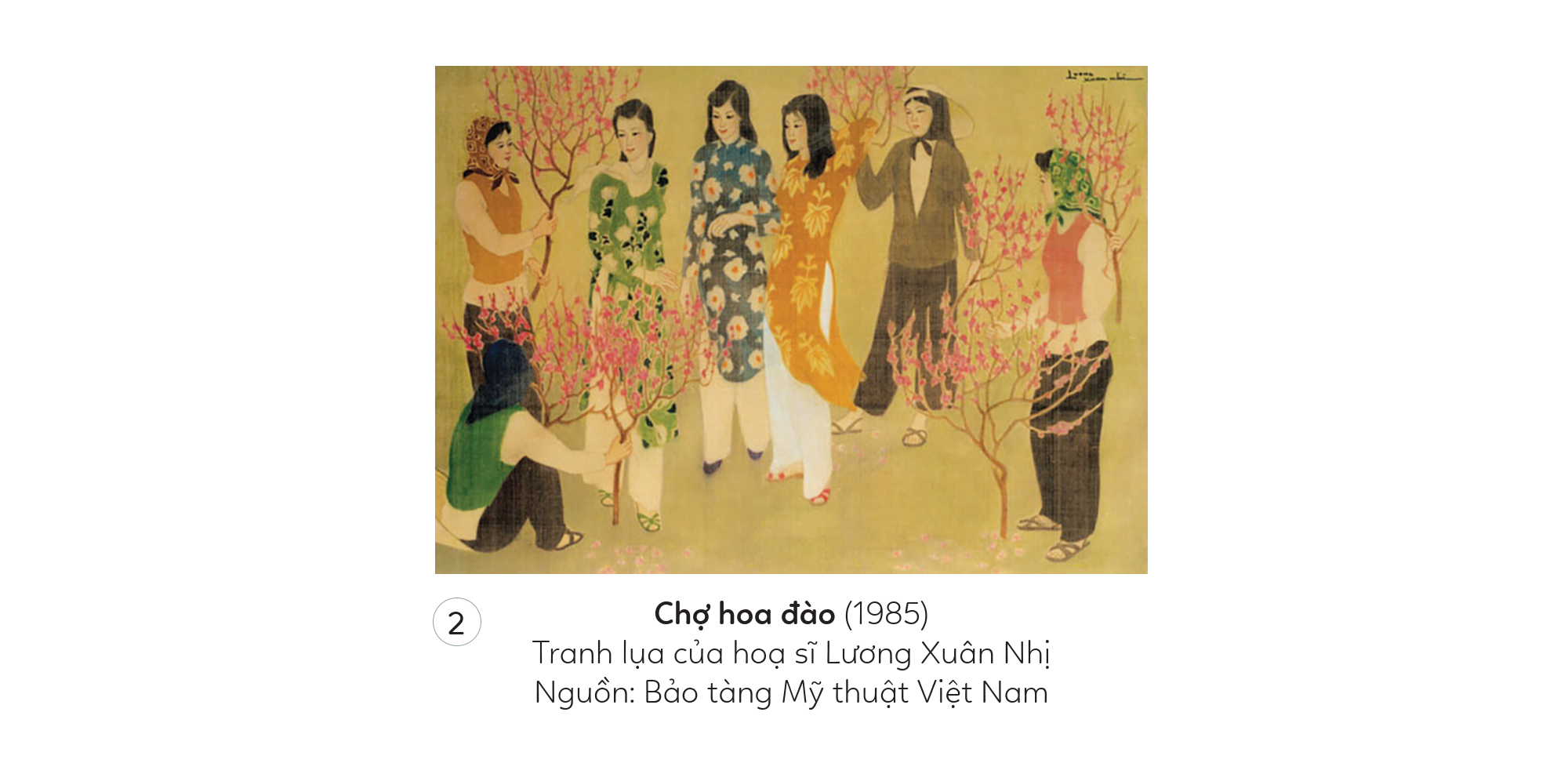 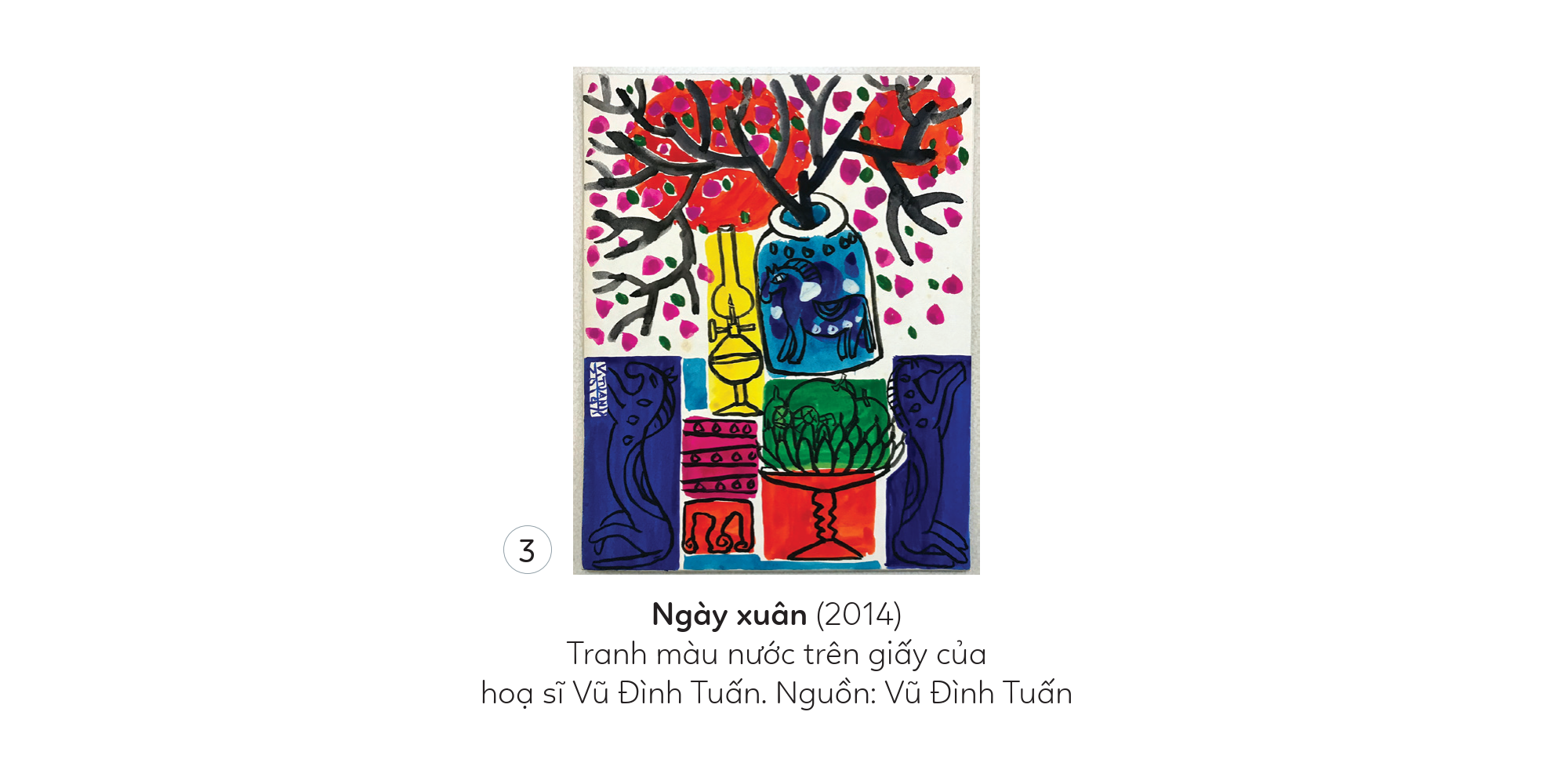 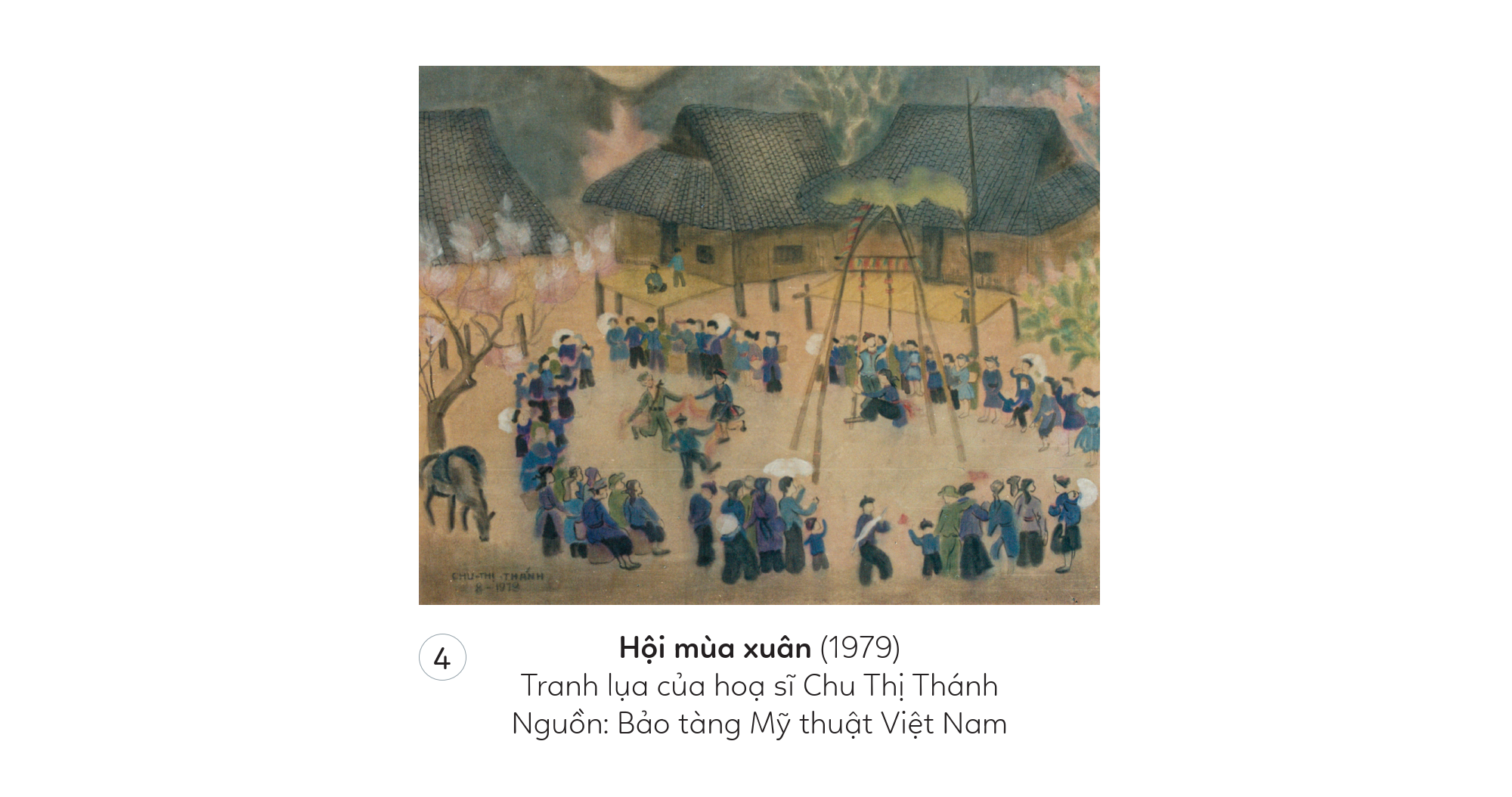 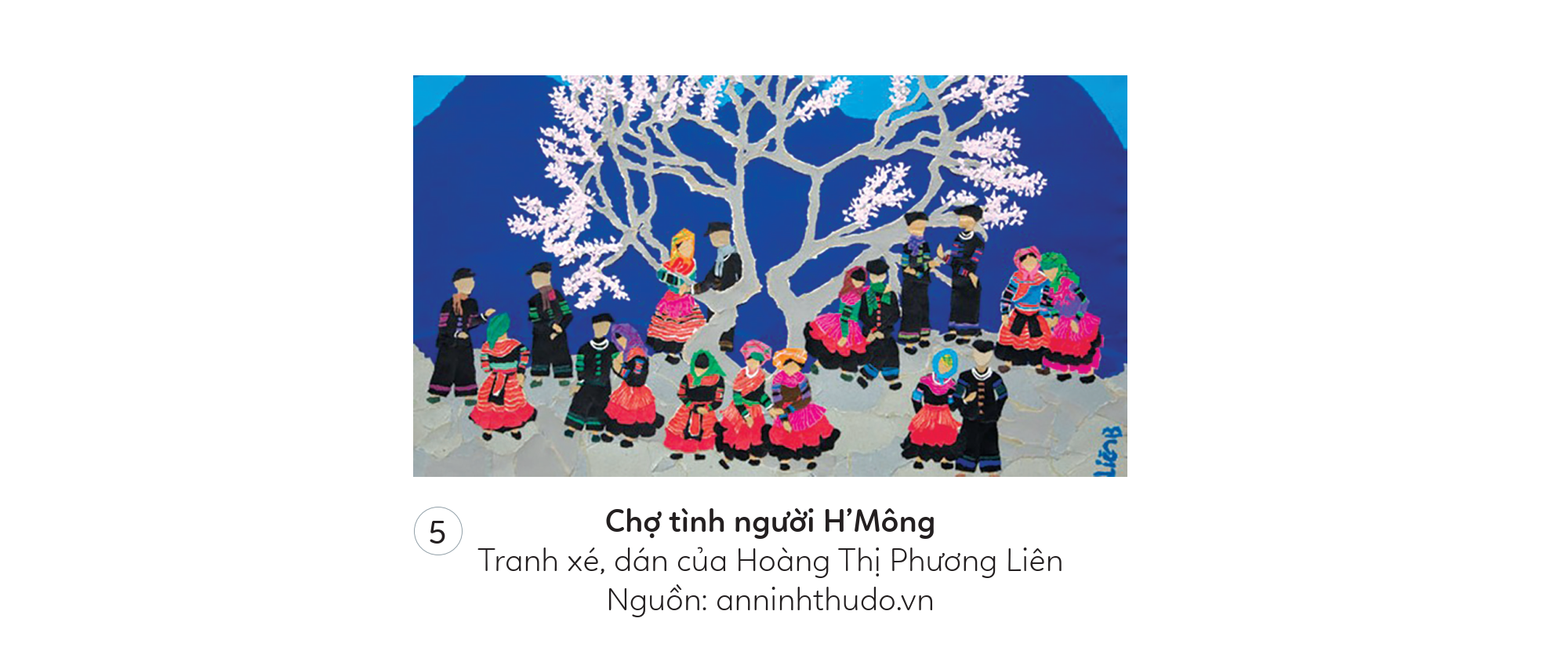 Quan sát hình ảnh về các hoạt động trong dịp Tết
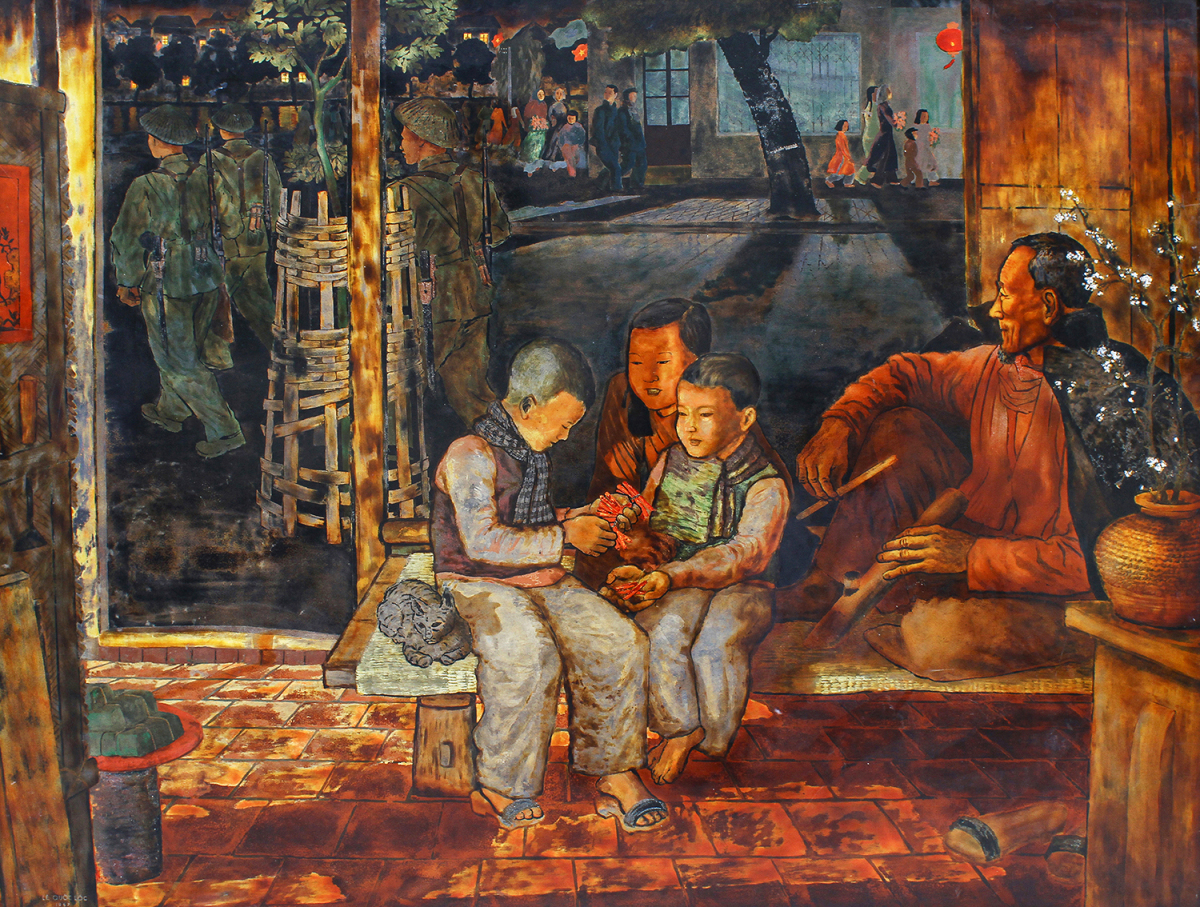 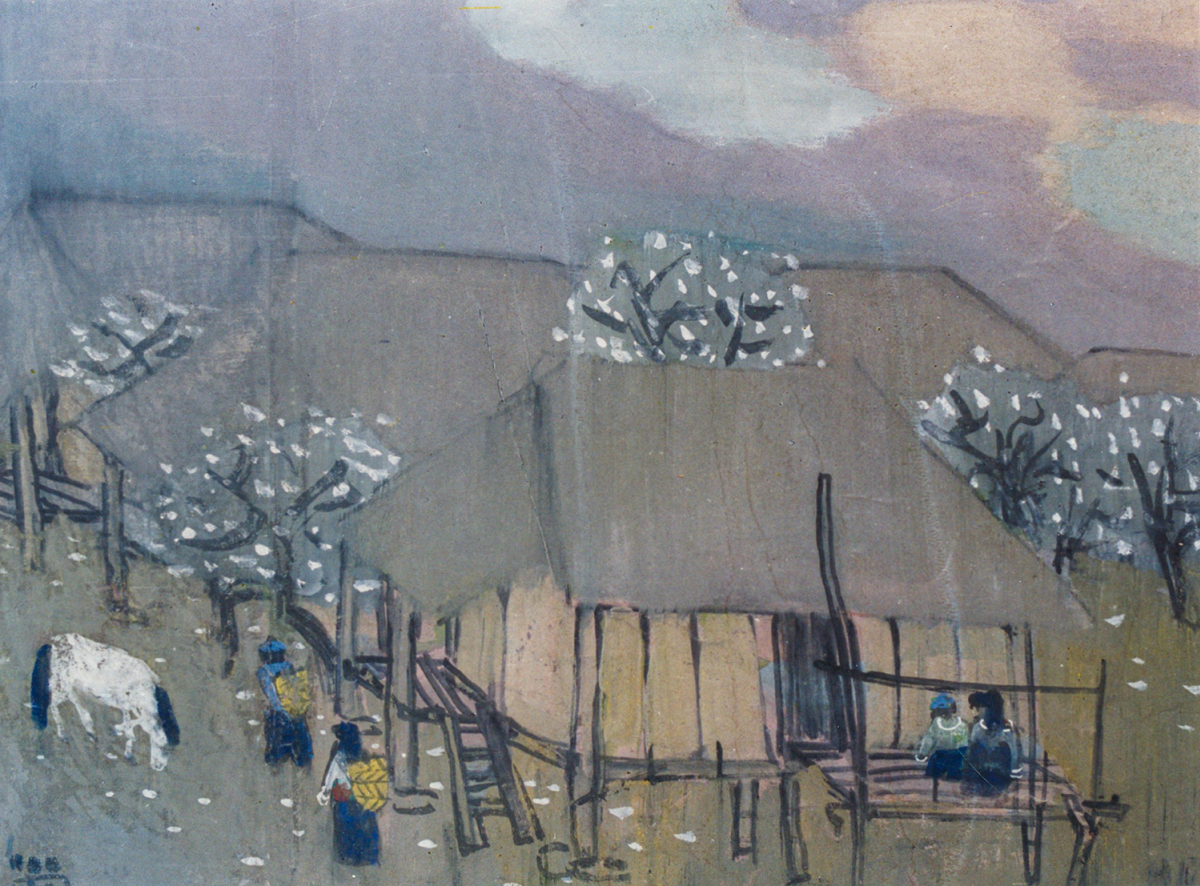 Phong cảnh mùa xuân 
Trần Lưu Hậu
Đón giao thừa (1958) 
Lê Quốc Lộc
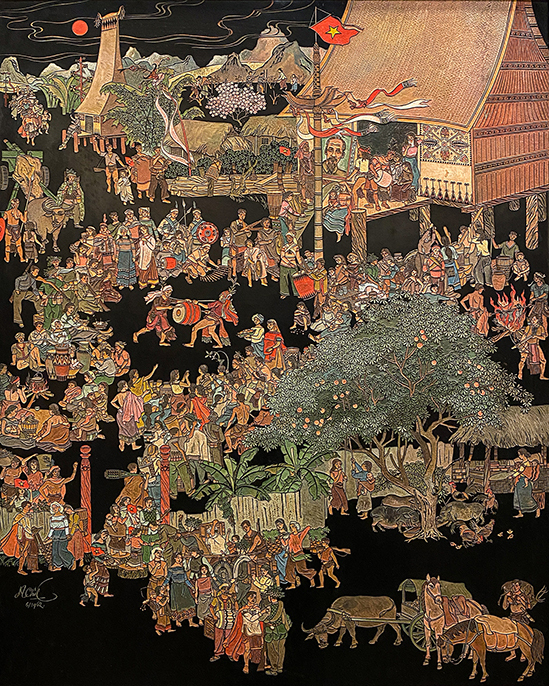 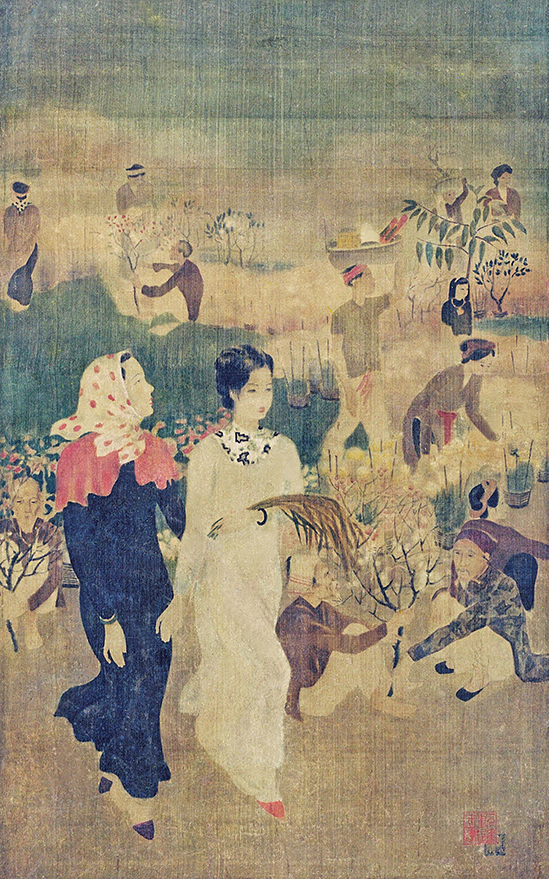 Xuân Tây Nguyên (1962), 
Trần Hữu Chất
Đi chợ tết 
Nguyễn Tiến Chung
Bố cục, hình ảnh và màu sắc của bức tranh
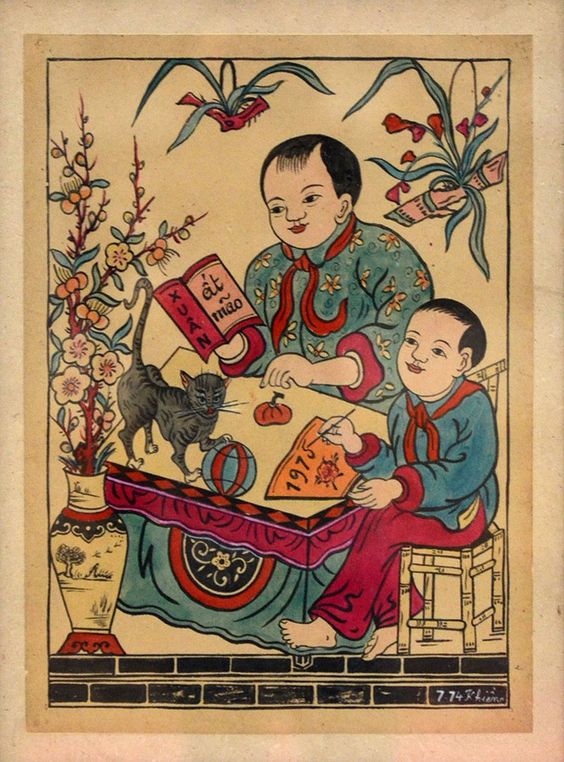 - Bố cục: 
+ Cân đối, hài hòa, đối xứng.
+ Có một/nhiều tiêu điểm là nhân vật chính, chi tiết nổi bật.
- Hình ảnh: thể hiện theo nhiều phong cách khác nhau như hiện thực, ấn tượng, trừu tượng, hay siêu thực, tùy vào cách tiếp cận của họa sĩ.
Bố cục, hình ảnh và màu sắc của bức tranh
- Màu sắc:
+ Tạo ra độ đậm nhạt, tương phản, những mảng màu sáng tối được phối hợp hài hòa để tạo chiều sâu và không gian.
+ Tông màu nóng như đỏ, cam, vàng mang lại cảm giác ấm áp, sôi động.
+ Tông màu lạnh như xanh, tím, trắng mang lại cảm giác yên bình, tĩnh lặng.
Cảm nhận về bức tranh
Thể hiện khung cảnh huyên náo, vui vẻ của người dân tại hồ Gươm vào đêm giao thừa. 
Phản ánh niềm vui và sự hân hoan của người dân Hà Nội. 
Gửi gắm tinh thần hy vọng và lạc quan về tương lai.
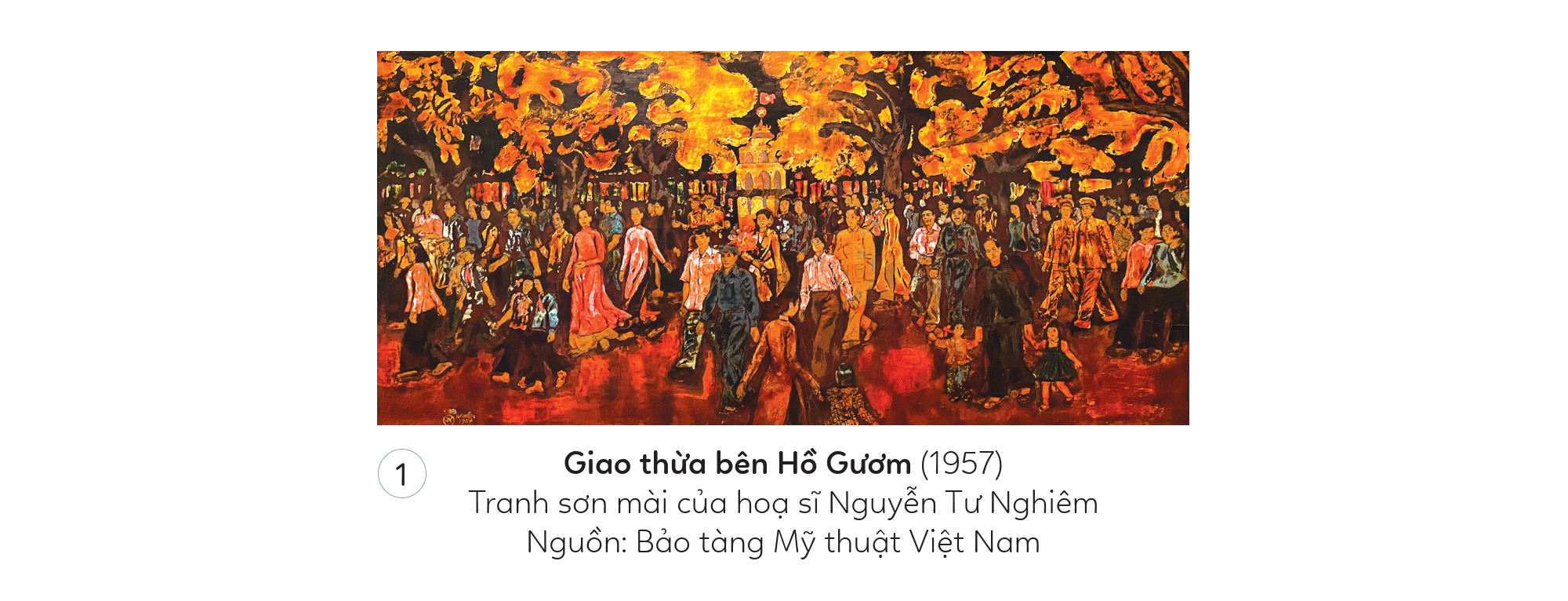 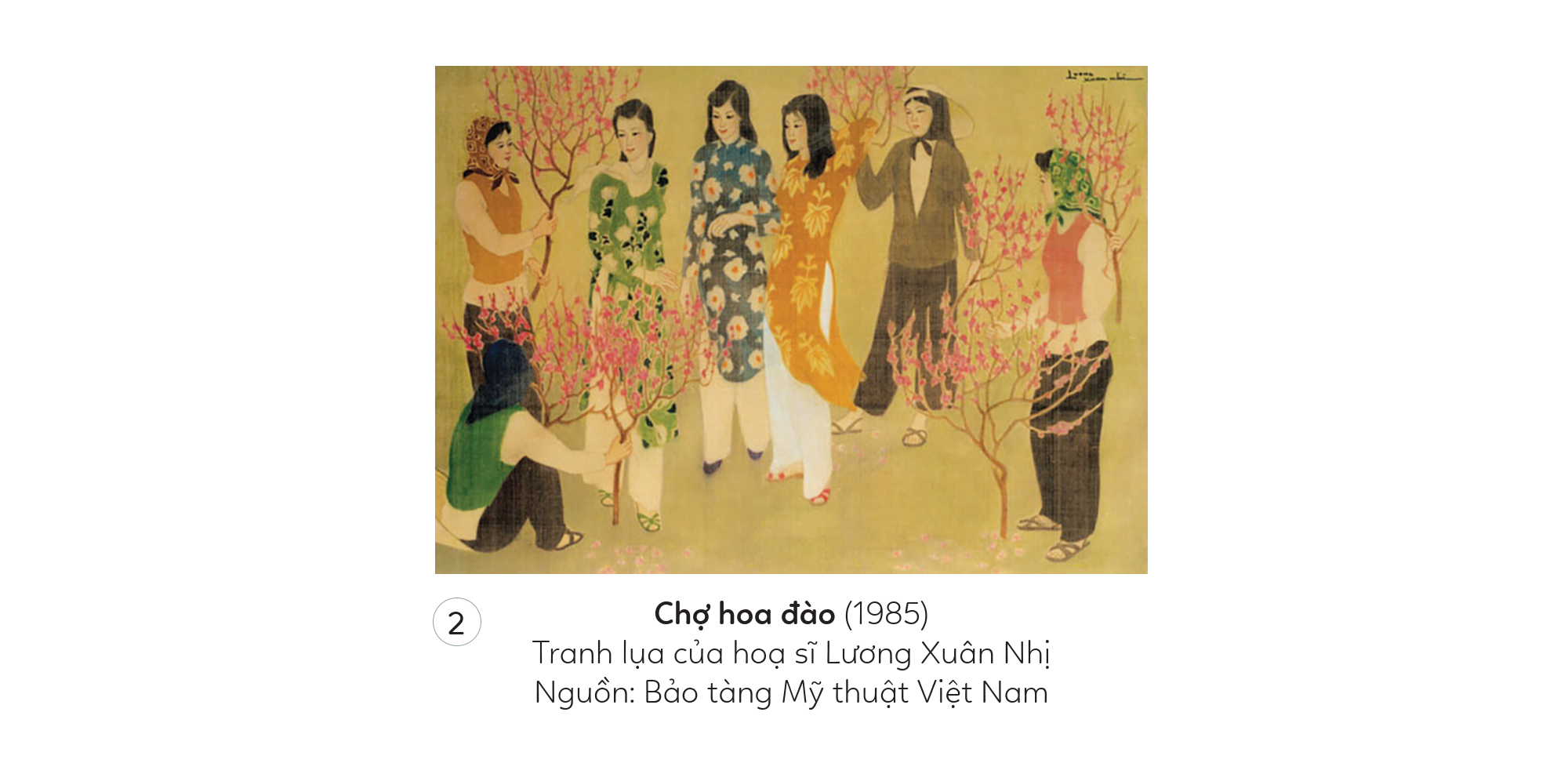 Bố cục không gian: có sự mở rộng về chiều ngang.
Màu sắc tổng thể và trang phục của các nhân vật được vẽ bằng tông màu đậm và ấm. 
Hình ảnh ba nhân vật cô gái yêu kiều, nền nã trong tà áo dài và ba người phụ nữ bán hoa đào.
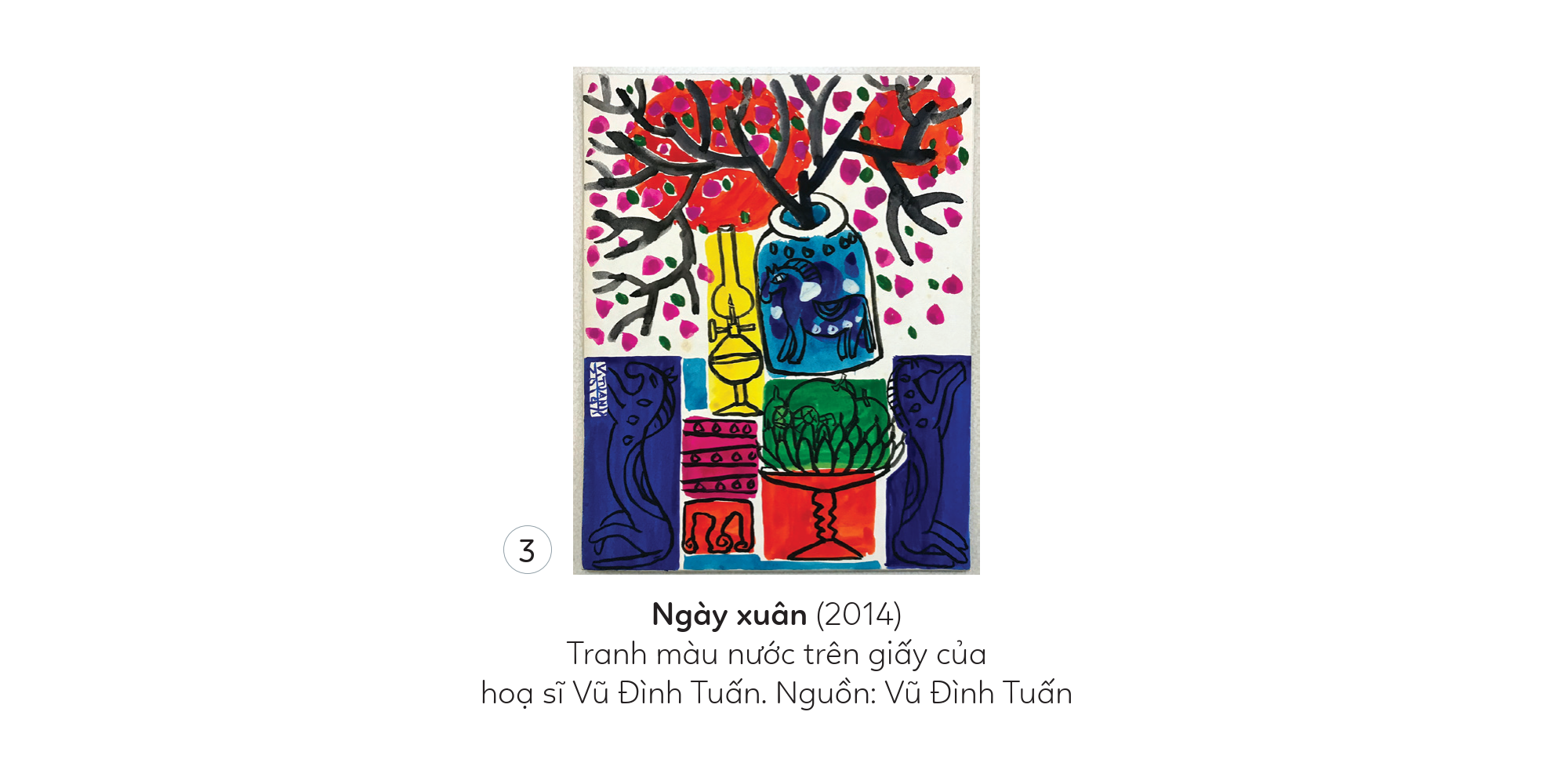 Bức tranh kết hợp gam màu nóng và gam màu lạnh để diễn tả không khí mùa xuân. 
Họa sĩ sử dụng trường phái nghệ thuật trừu tượng khắc họa đồ vật quen thuộc trong ngày Tết.
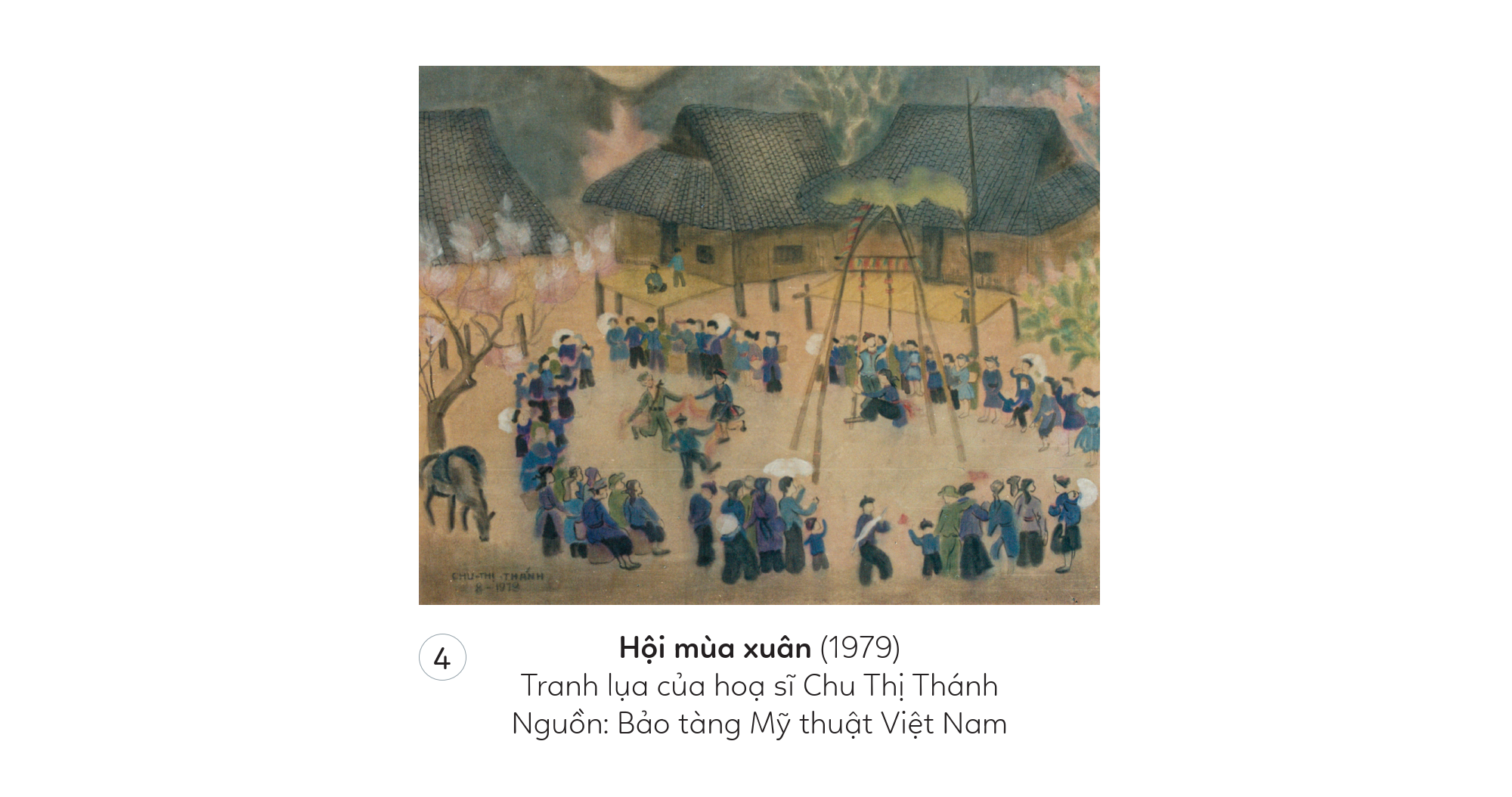 Tranh lụa giàu chất thơ, bố cục sinh động và có cách hòa màu riêng biệt. 
Các hình ảnh trong tranh được vẽ chi tiết, tỉ mỉ, từ trang phục truyền thống của người dân, các hoạt động lễ hội, đến các yếu tố thiên nhiên như cây cối, hoa lá.
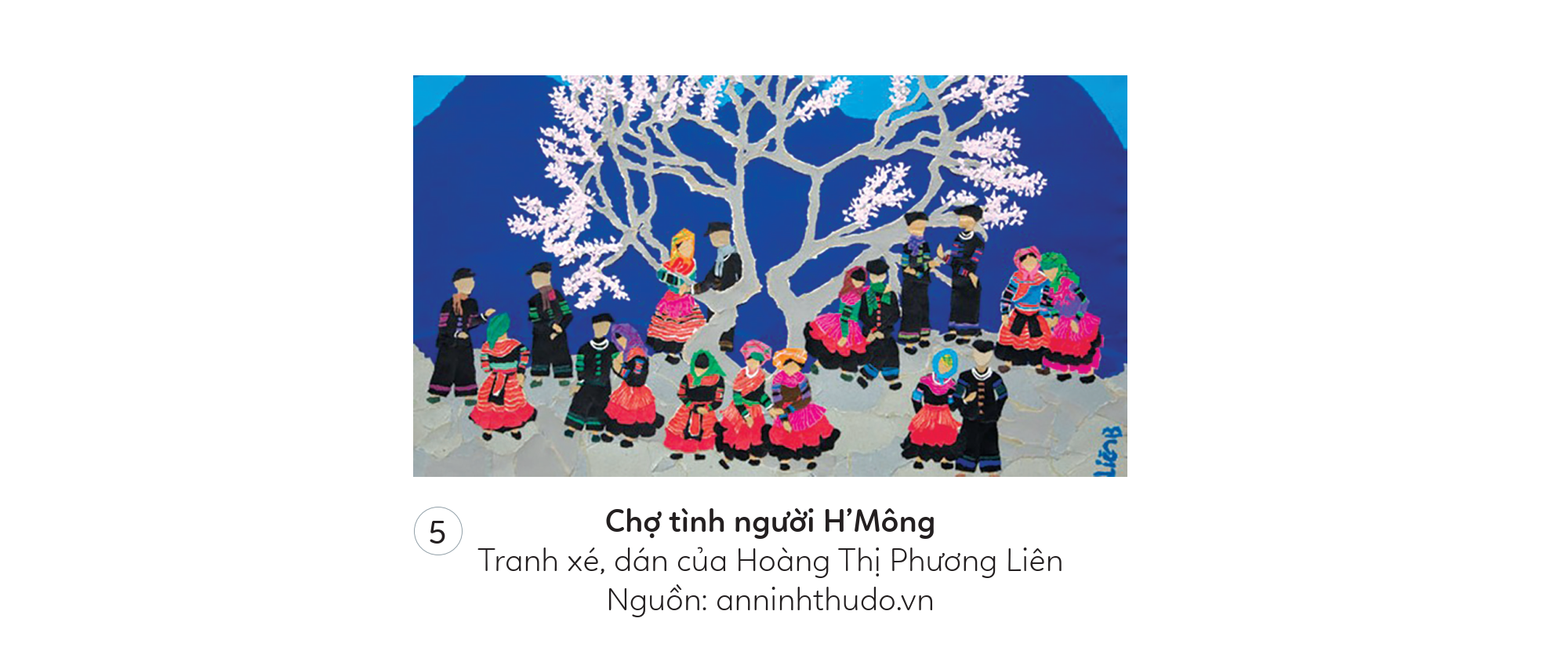 Bức tranh truyền tải được không khí rộn ràng, náo nhiệt của chợ tình. 
Họa sĩ sử dụng những gam màu tươi sáng, rực rỡ để diễn tả sự vui tươi và phấn khởi của chợ tình.
KẾT LUẬN
- Tết là một trong những dịp đặc biệt của người Việt Nam thể hiện được nét đặc trưng truyền thống của dân tộc.
- Tết và mùa xuân là thời điểm thường diễn ra nhiều hoạt động. Các lễ hội được tổ chức sôi nổi, nhộn nhịp, gần gũi với đời sống của người dân.
- Vào dịp này, có rất nhiều đề tài sáng tạo các sản phẩm mĩ thuật: chợ Tết, phong cảnh ngày xuân, cảnh mua sắm Tết, gói bánh chưng, bày mâm ngũ quả,...
02
SÁNG TẠO
2.1. Tìm ý tưởng tạo hình bức tranh ngày Tết
Quan sát các bước tìm hiểu ý tưởng SGK tr.12
Trình bày ý tưởng tạo hình bức tranh ngày Tết
Tưởng tượng về bức tranh và cách thể hiện.
Xác định 
nội dung, 
chủ đề.
Xác định hình tượng làm 
nổi bật chủ đề.
1
3
2
2.2. Các bước vẽ tranh đề tài tết Nguyên đán
HOẠT ĐỘNG NHÓM ĐÔI
Trình bày các bước vẽ tranh đề tài tết Nguyên đán.
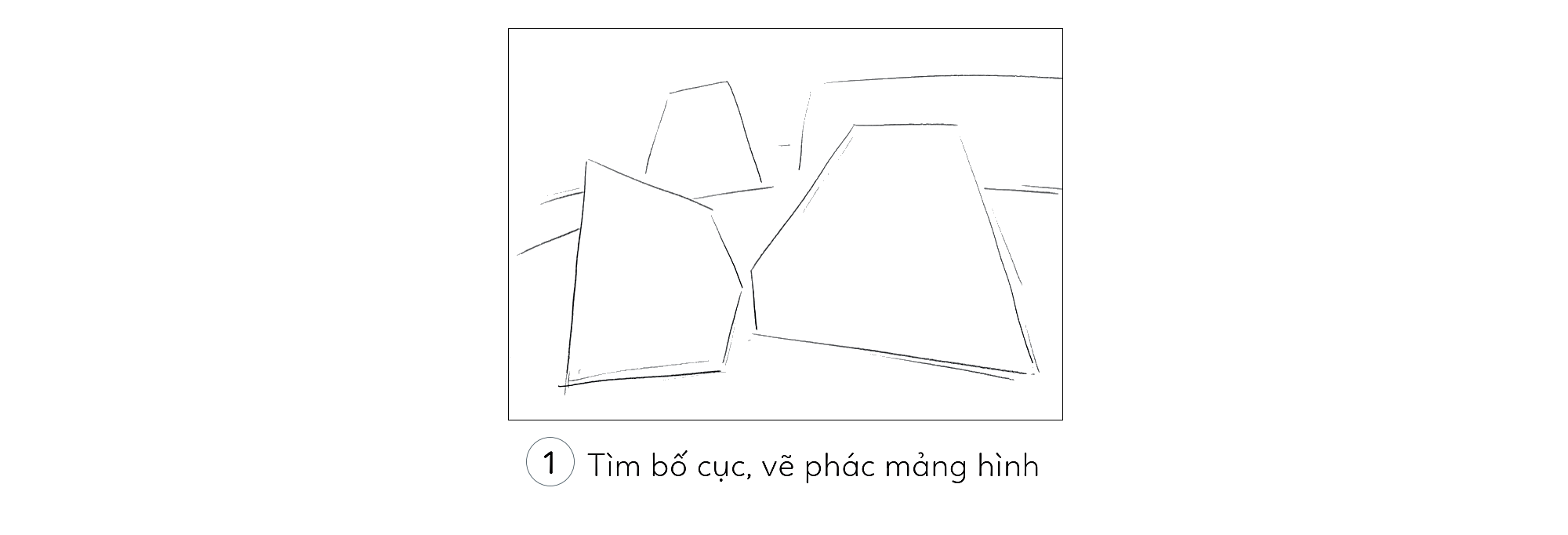 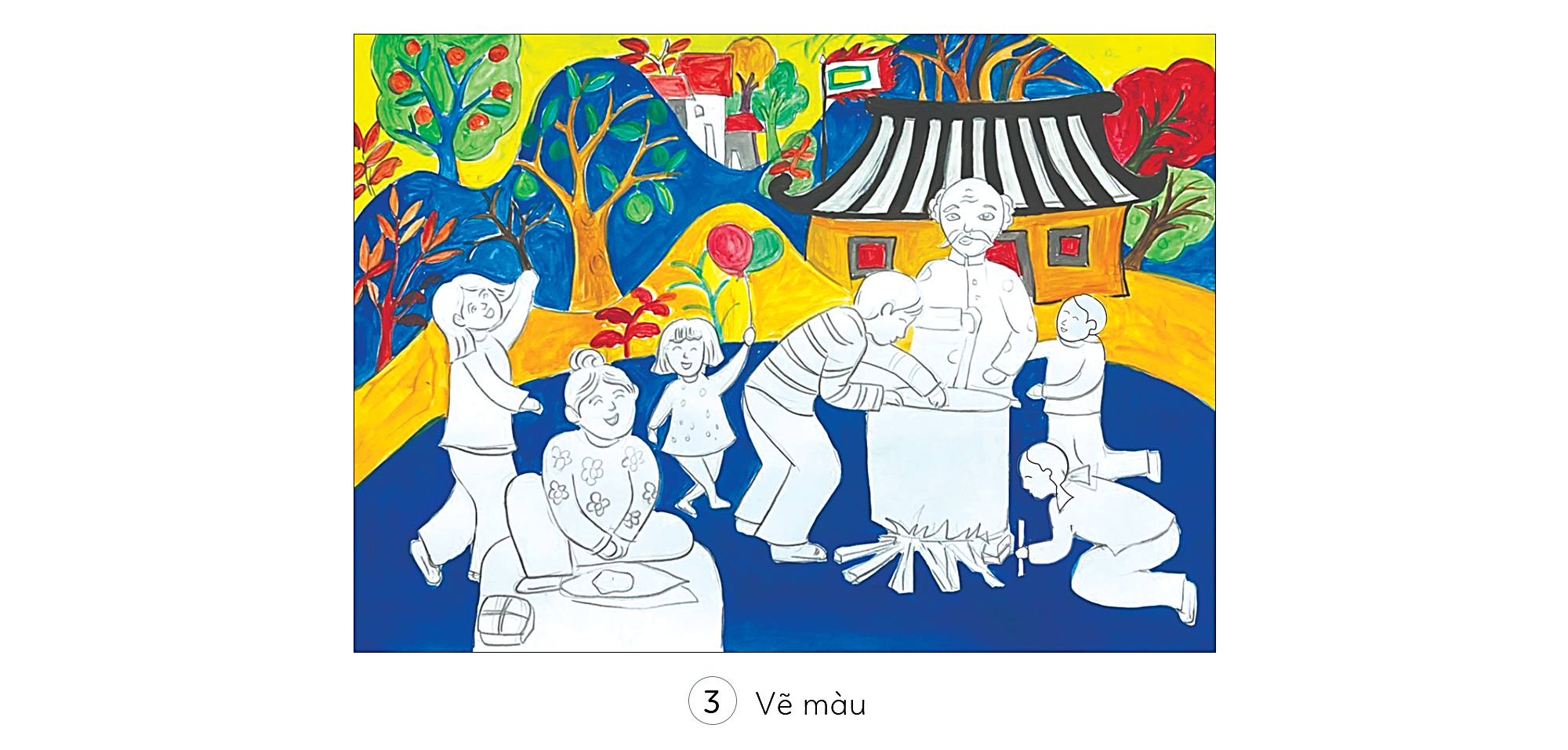 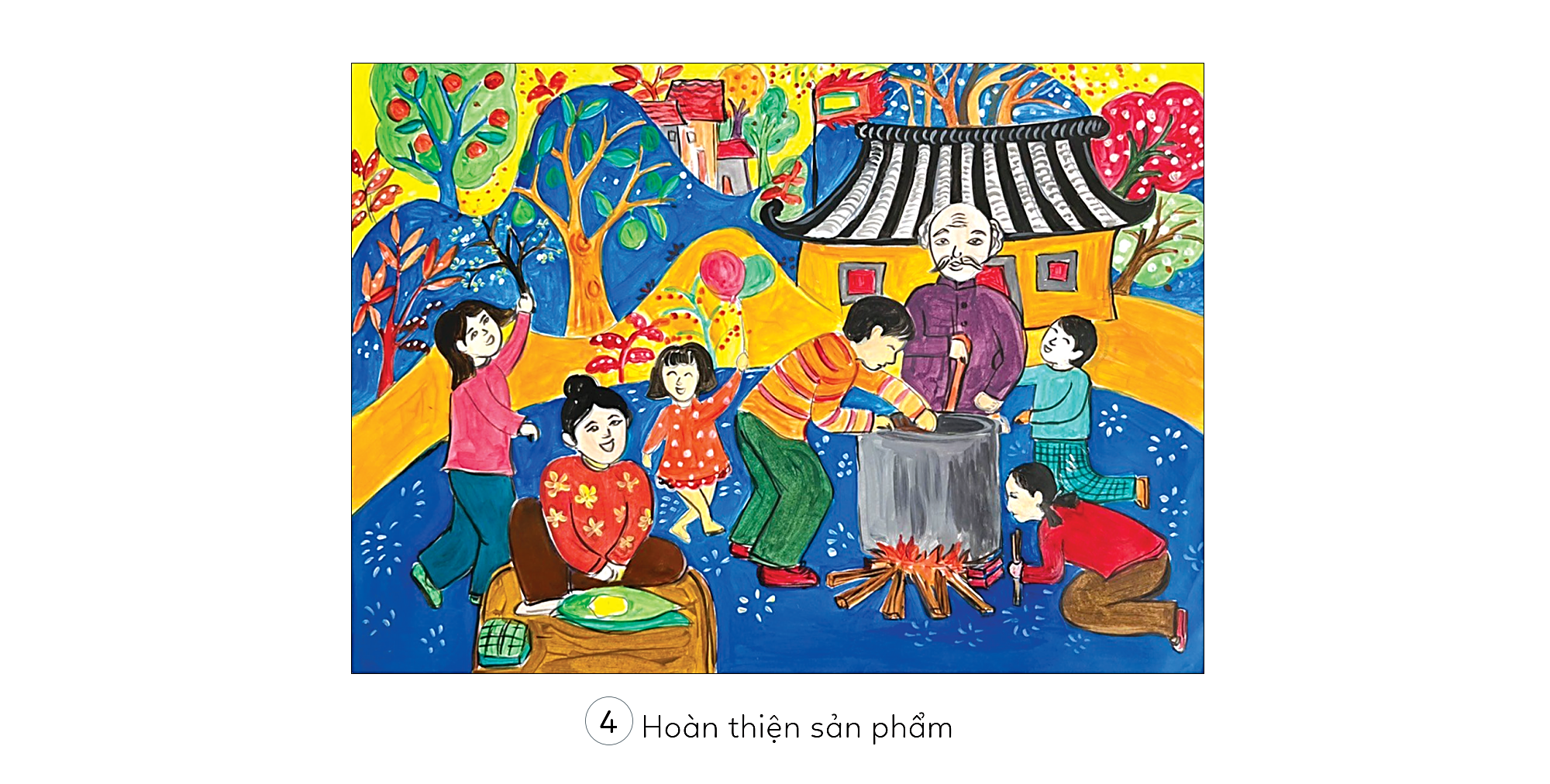 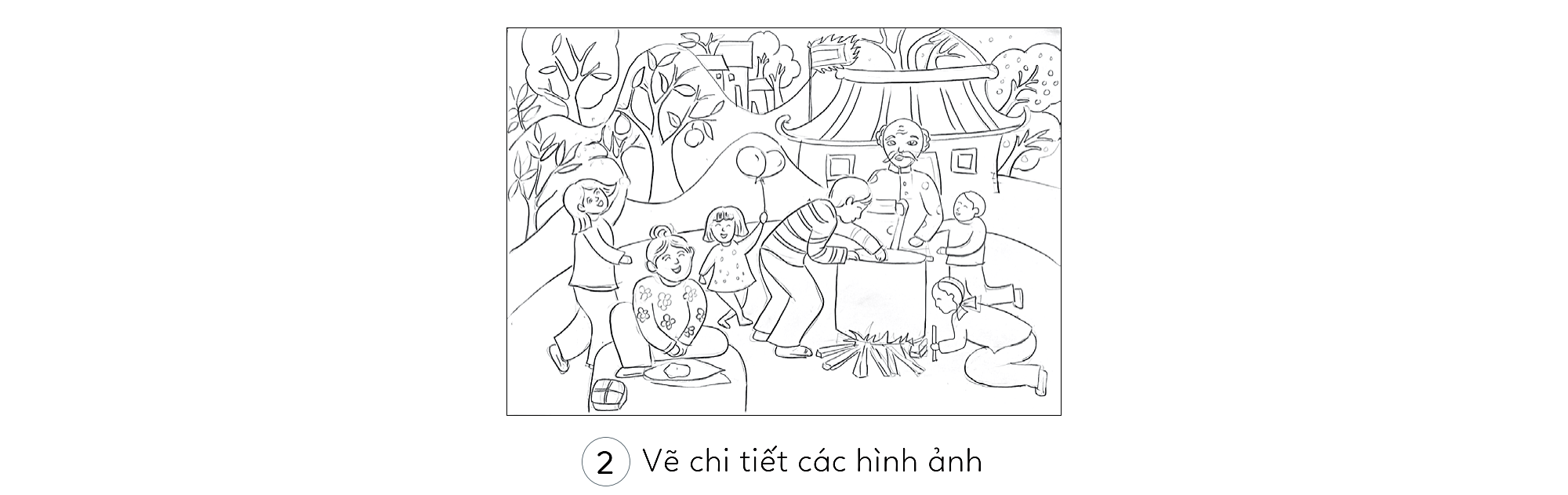 Các bước vẽ tranh đề tài tết Nguyên đán
1
2
3
4
Tìm bố cục, vẽ phác mảng hình.
Hoàn thiện 
sản phẩm.
Vẽ chi tiết các hình ảnh.
Vẽ màu.
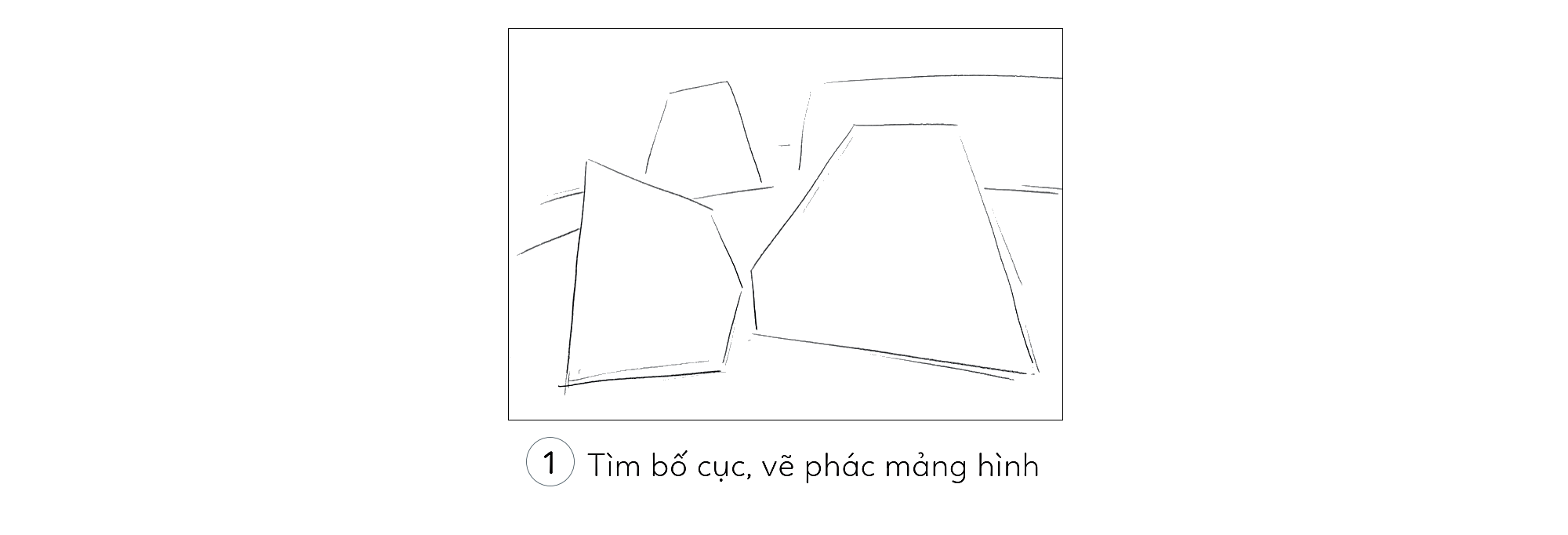 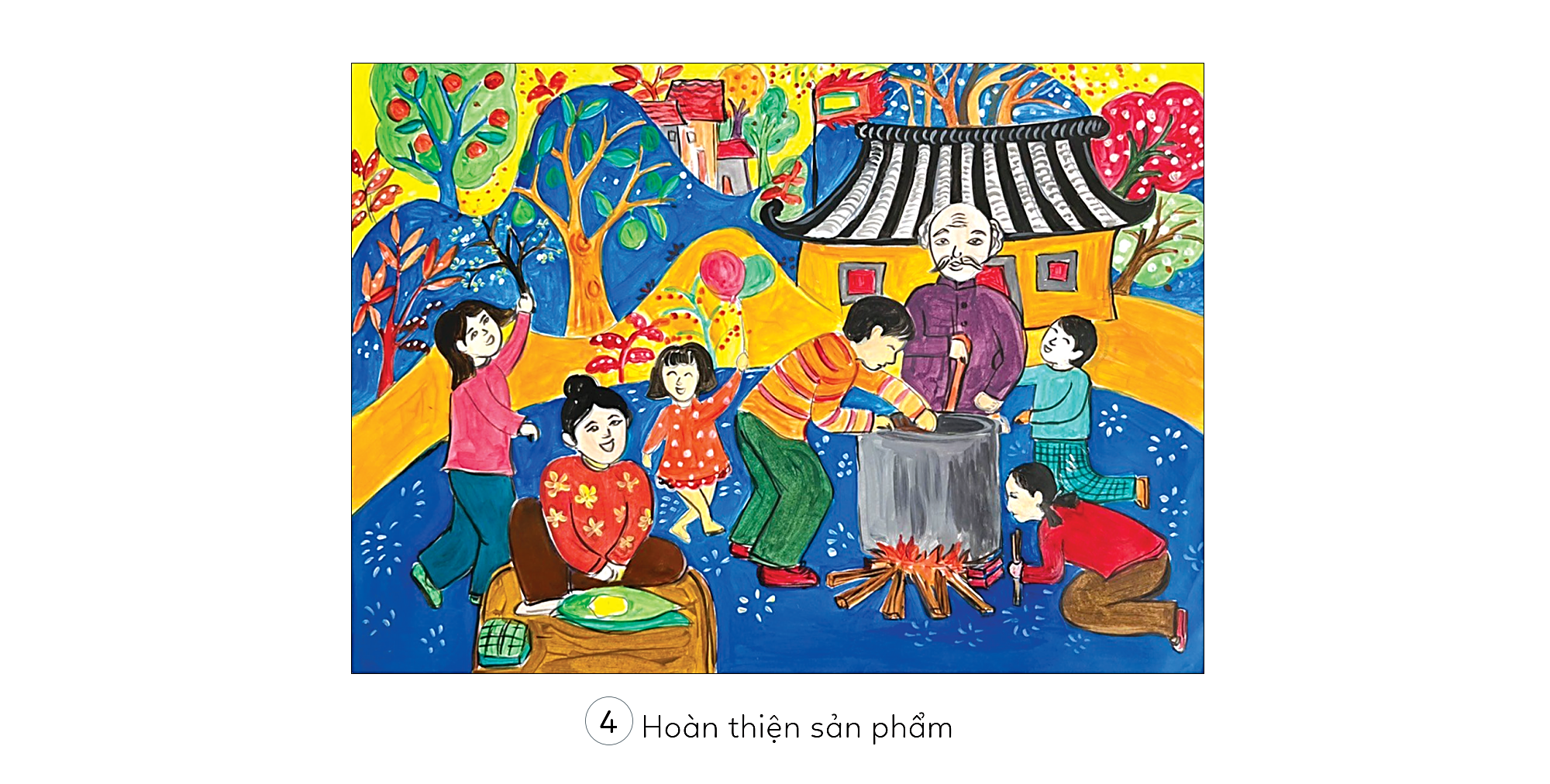 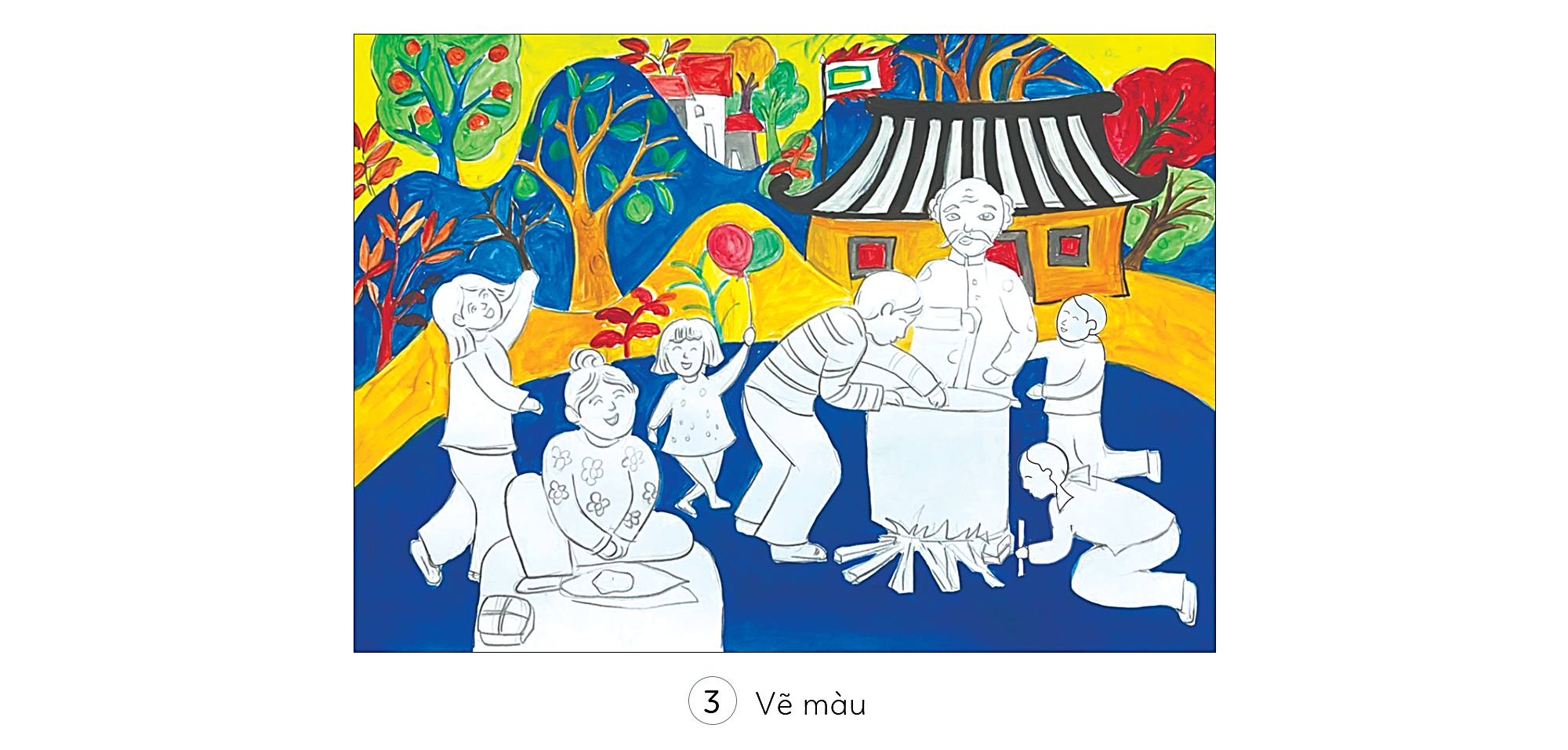 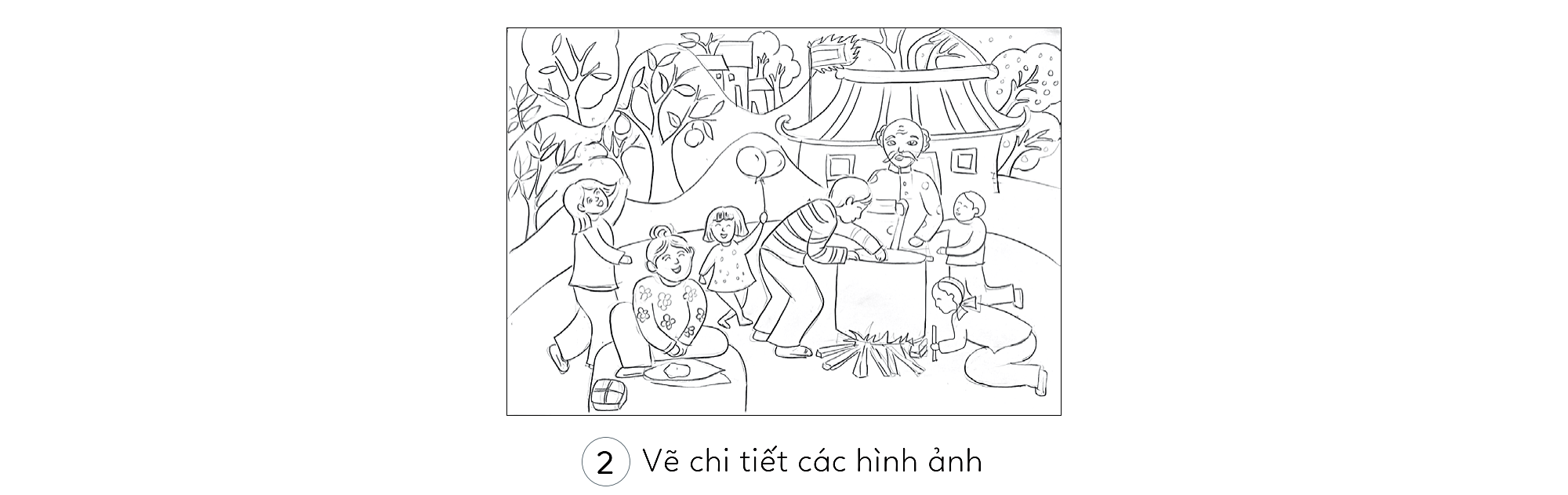 03
THẢO LUẬN
Chọn một trong những hình thức vẽ, xé, dán để sáng tạo một sản phẩm về đề tài ngày Tết và mùa xuân.
Tham khảo SPMT khác
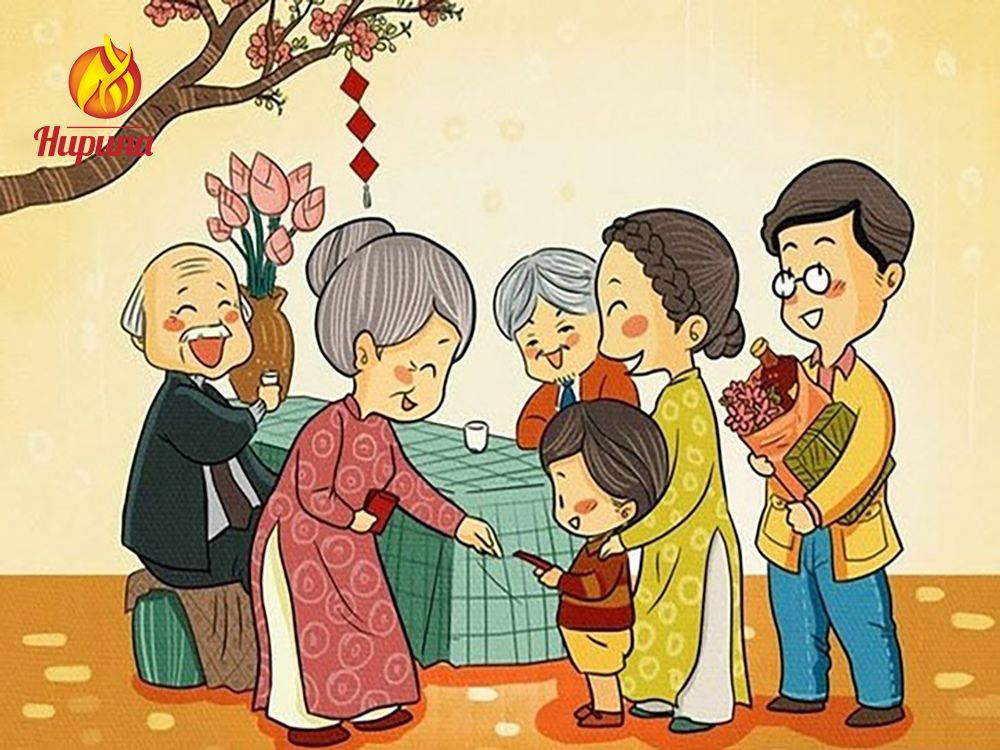 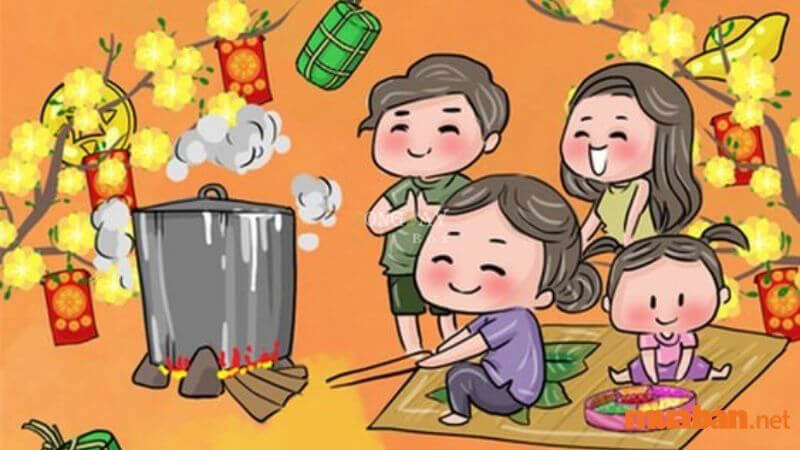 Tham khảo SPMT khác
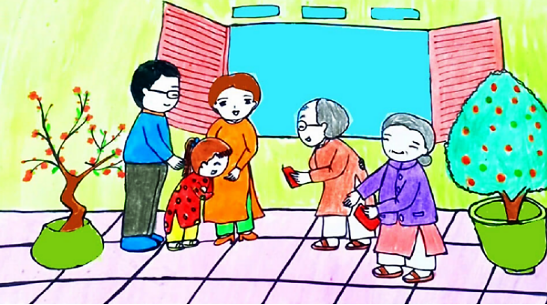 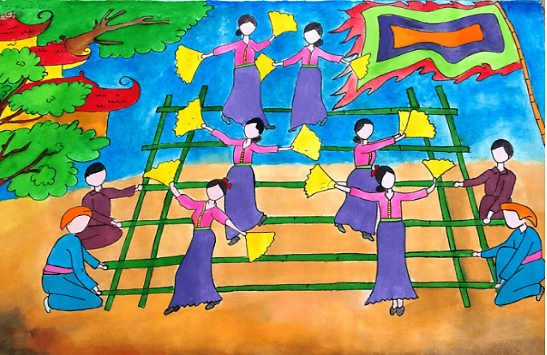 Trưng bày và giới thiệu sản phẩm
Bố cục, hình ảnh và màu sắc của bức tranh.
Nội dung bức tranh của em nói lên điều gì?
Nêu cảm nhận về bức tranh mà em thích nhất.
Em có nhận xét, góp ý gì cho bài của bạn?
04
ỨNG DỤNG
Vận dụng tác phẩm của mình để ứng dụng sáng tạo các sản phẩm phục vụ đời sống như: thiết kế lịch, trang trí góc học tập, trang trí thiệp chúc Tết,...
Đâu không phải là hình ảnh đặc trưng của ngày Tết?
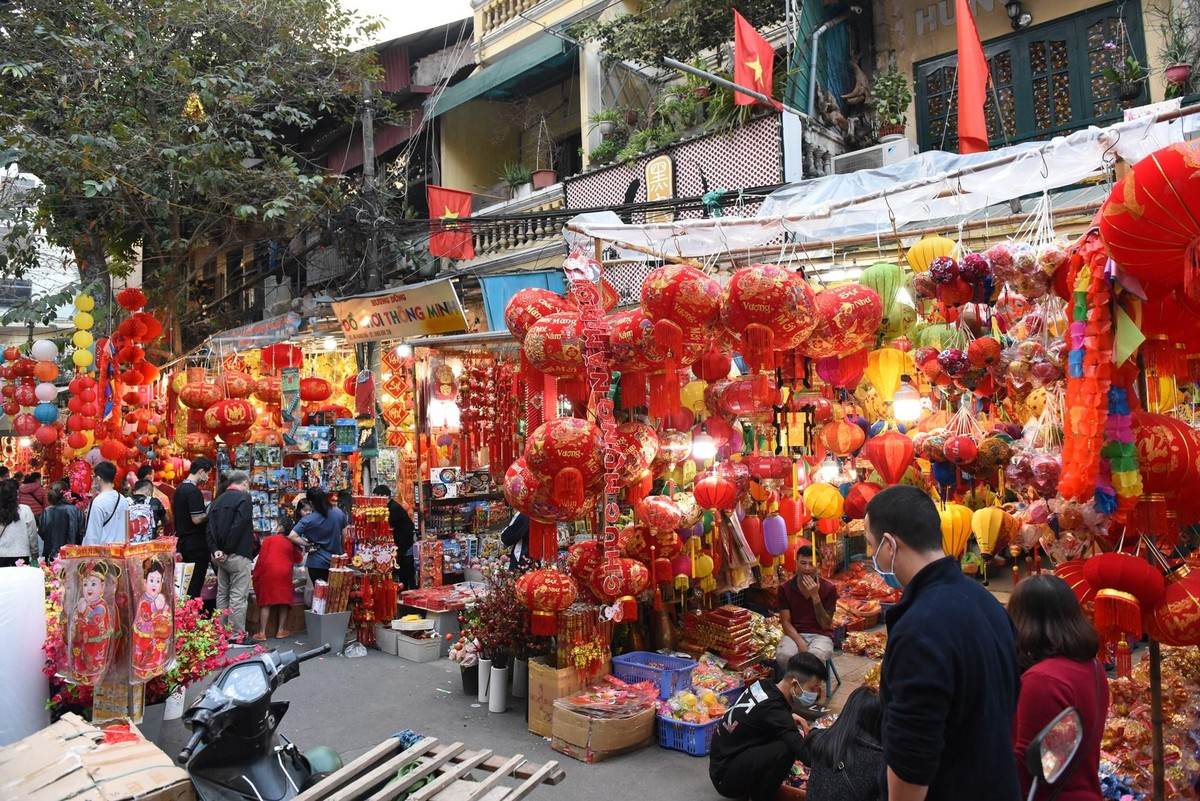 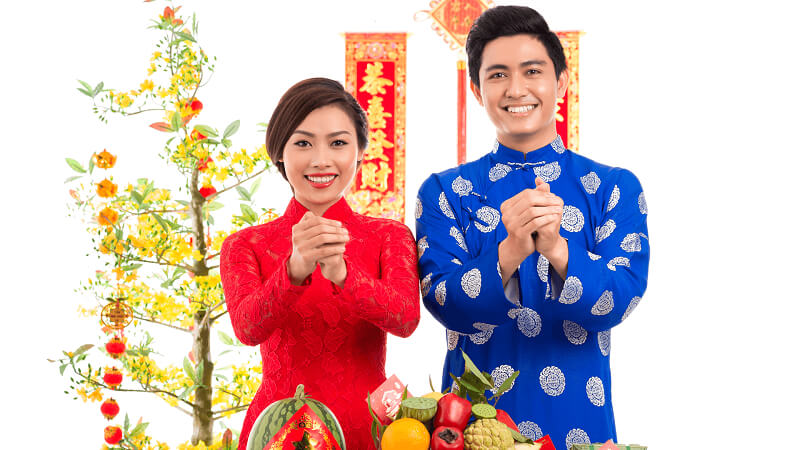 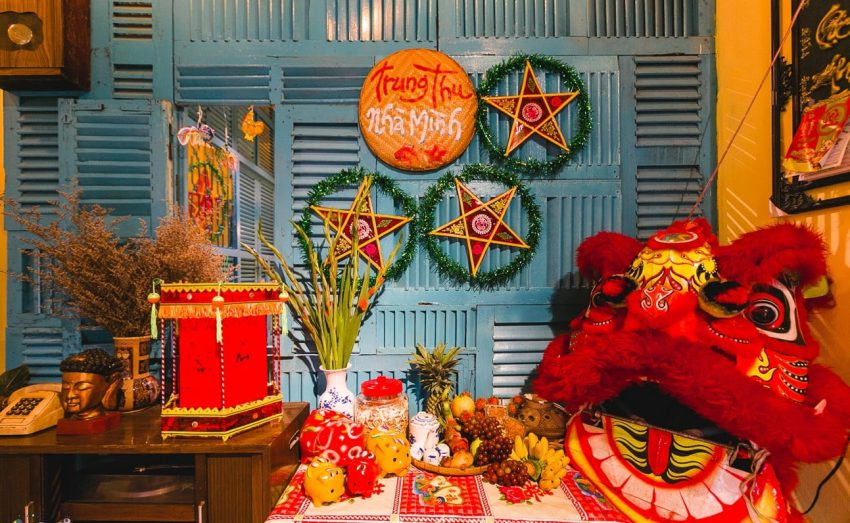 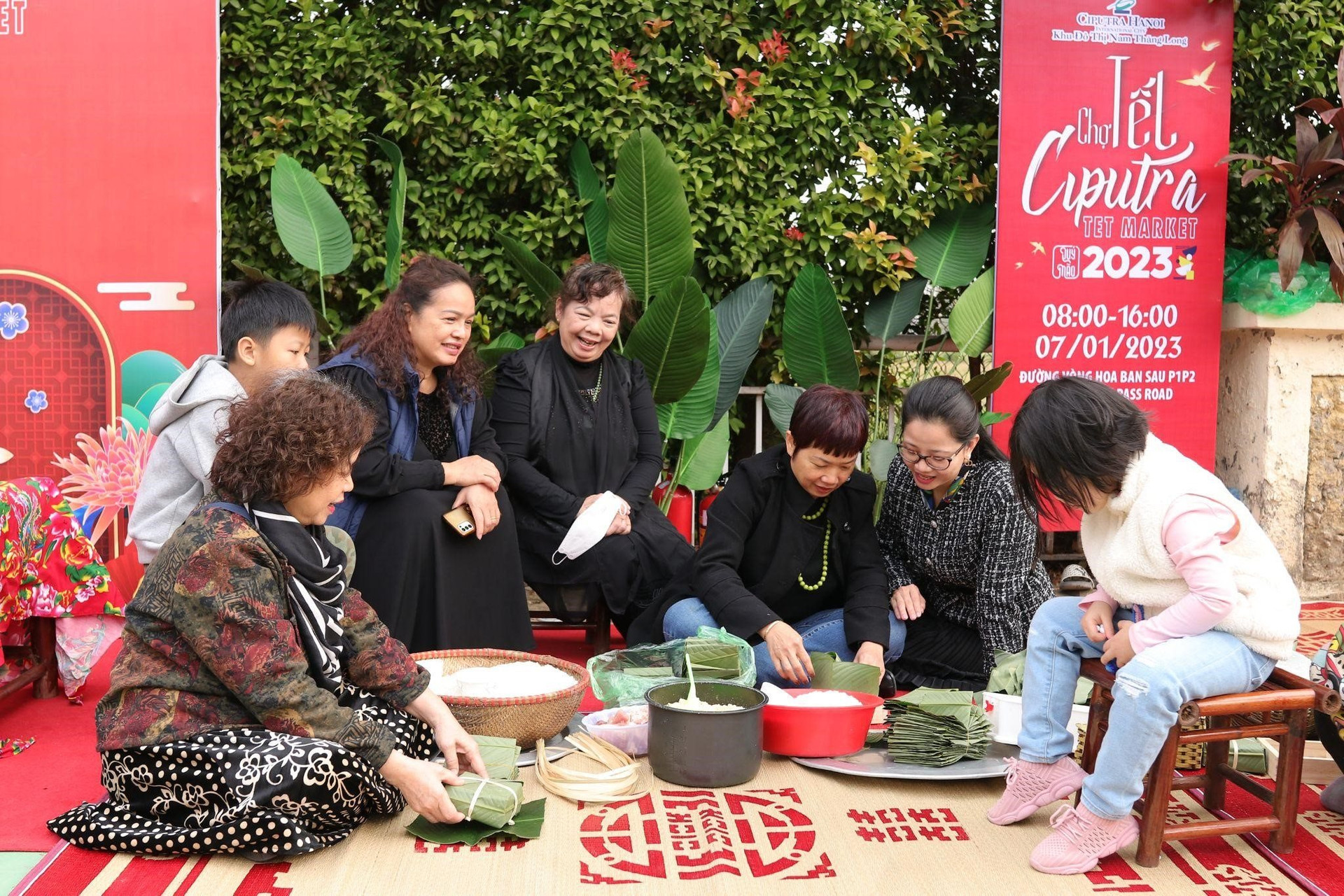 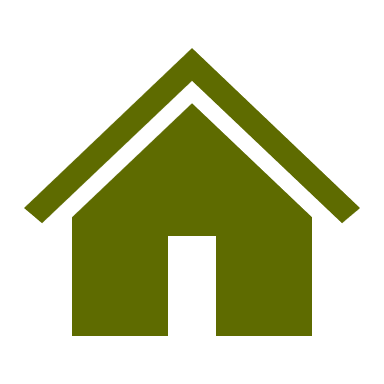 [Speaker Notes: Khi HS trả lời xong câu hỏi, GV chọn biểu tượng home góc trái màn hình để quay lại trang chính.]
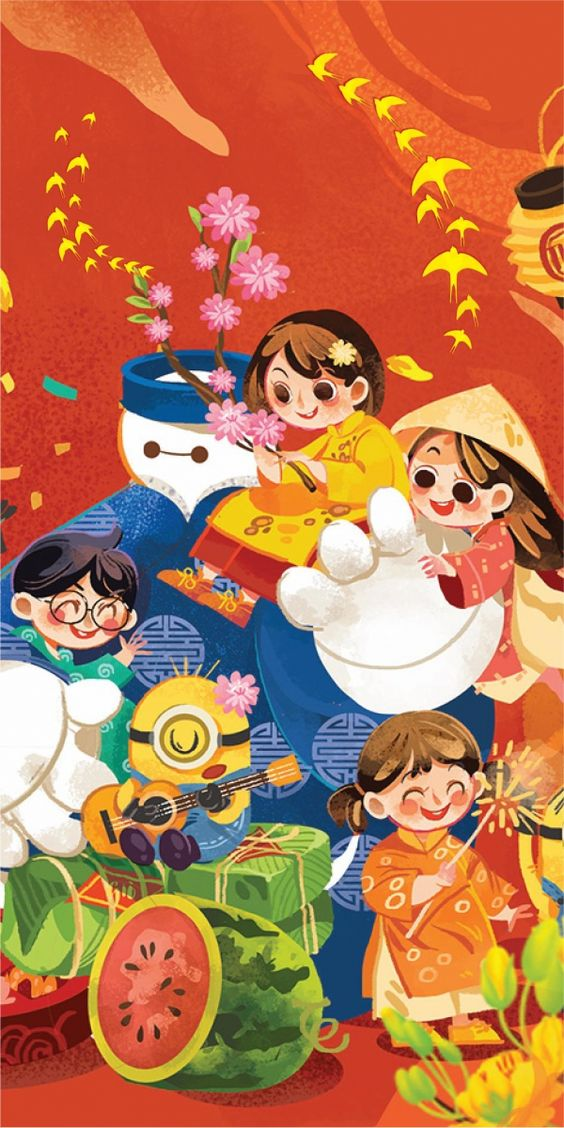 Tìm bố cục, vẽ phác mảng hình thuộc bước mấy khi thực hiện vẽ tranh đề tài Tết và mùa xuân?
A. Bước 1.
B. Bước 2.
C. Bước 3.
D. Bước 4.
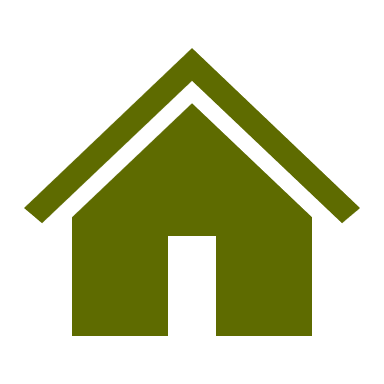 Đâu là loại bánh không thể thiếu trong mỗi dịp Tết đến xuân về?
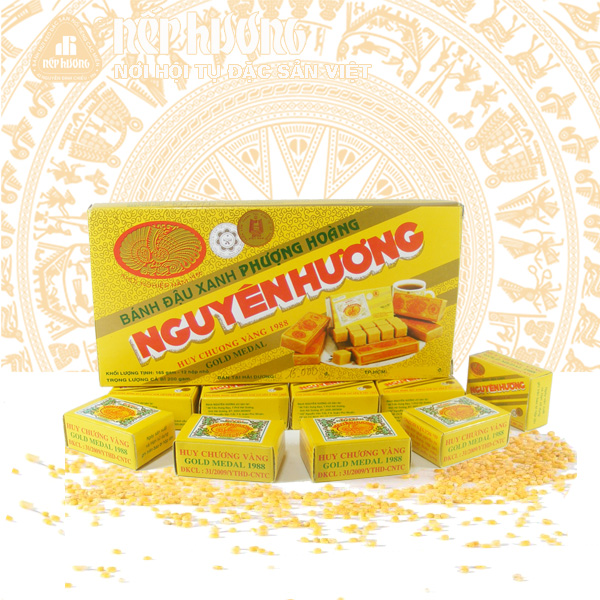 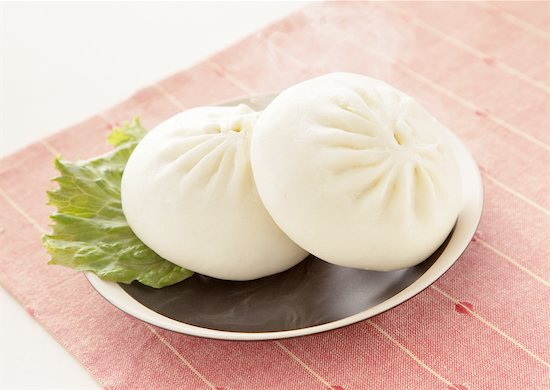 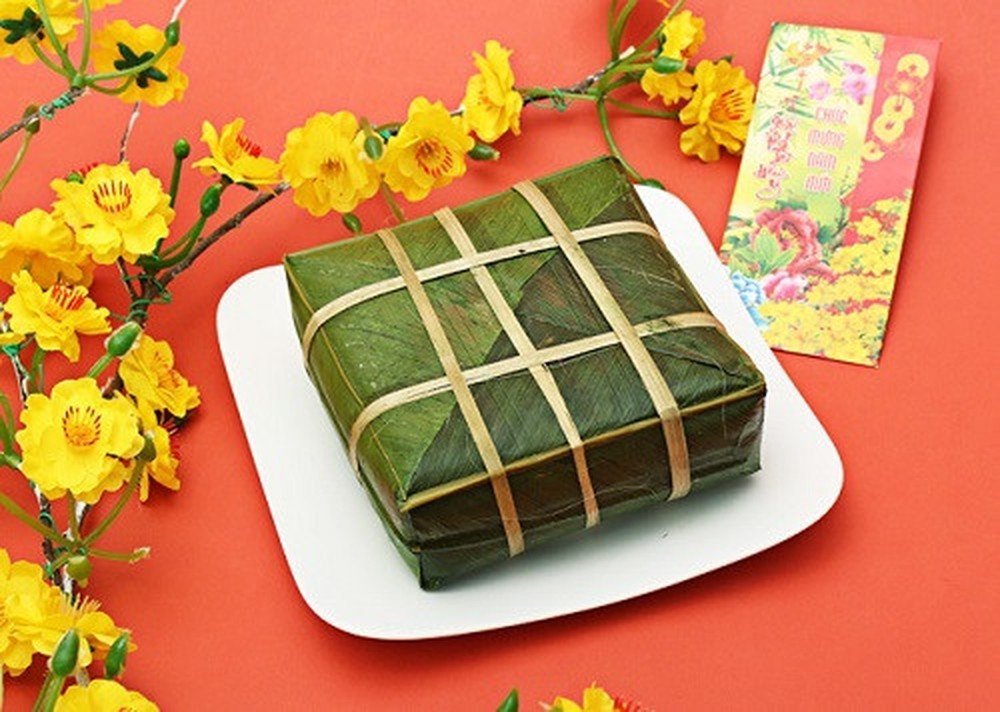 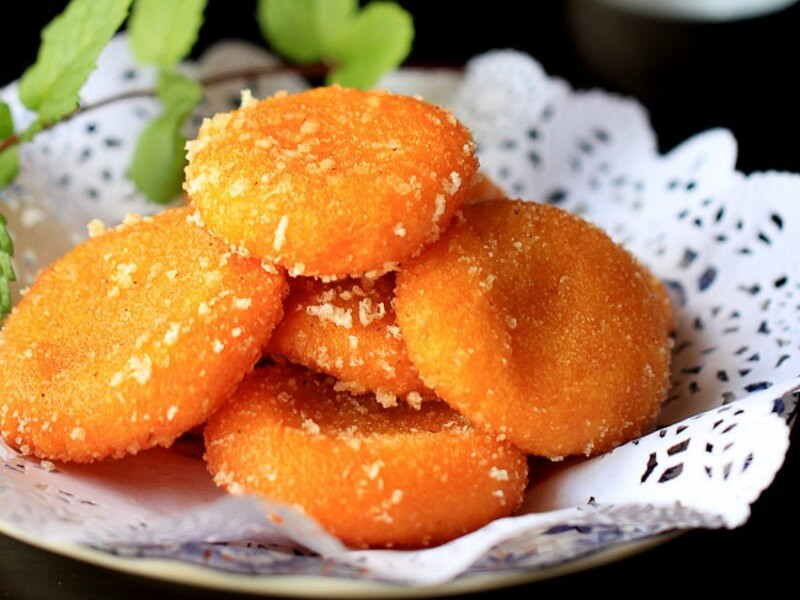 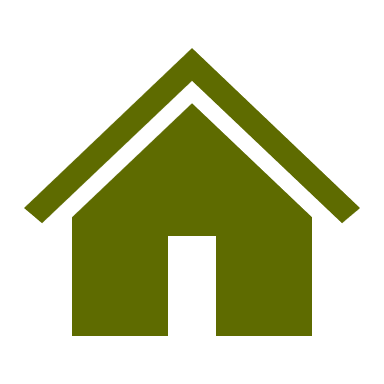 Đâu là bức tranh thể hiện đề tài Tết và mùa xuân?
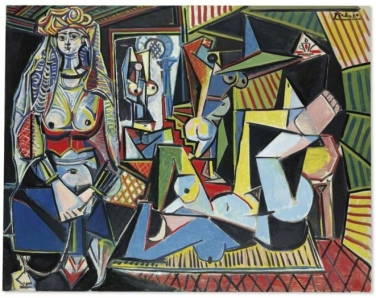 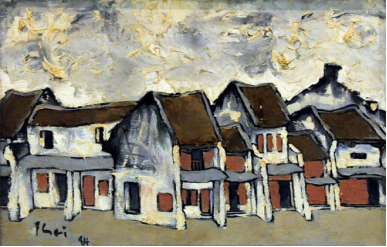 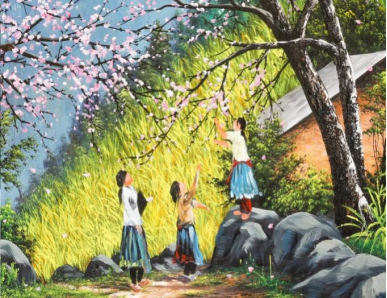 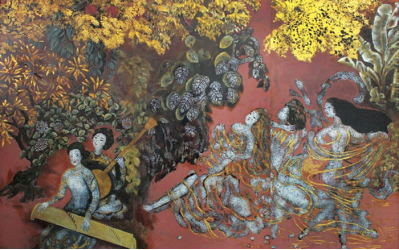 2
1
4
3
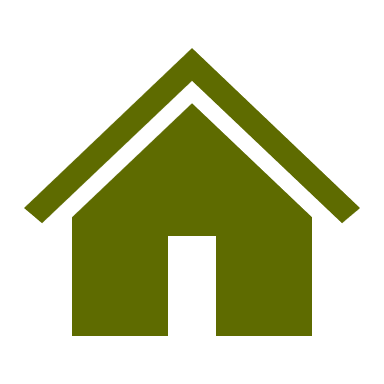 HƯỚNG DẪN VỀ NHÀ
Ôn lại các kiến thức đã học ở Bài 3.
Đọc và tìm hiểu trước nội dung 
Bài 4: Ý tưởng thiết kế thời trang.
XIN CHÀO TẠM BIỆT VÀ HẸN GẶP LẠI!